Eficiência Energética
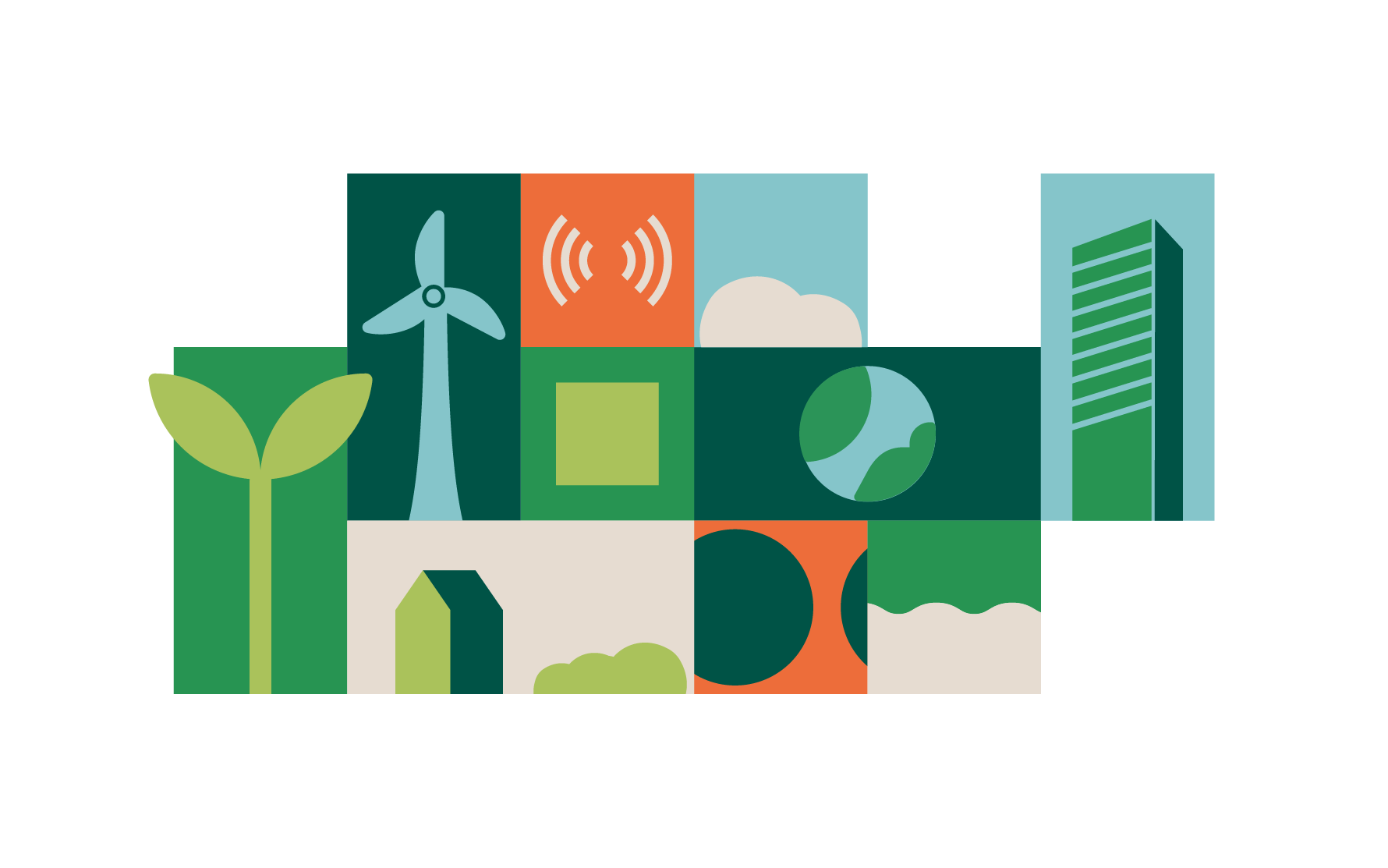 [Speaker Notes: - Inserir informações básicas como nome do campus/ unidade (escola) e data da palestra]
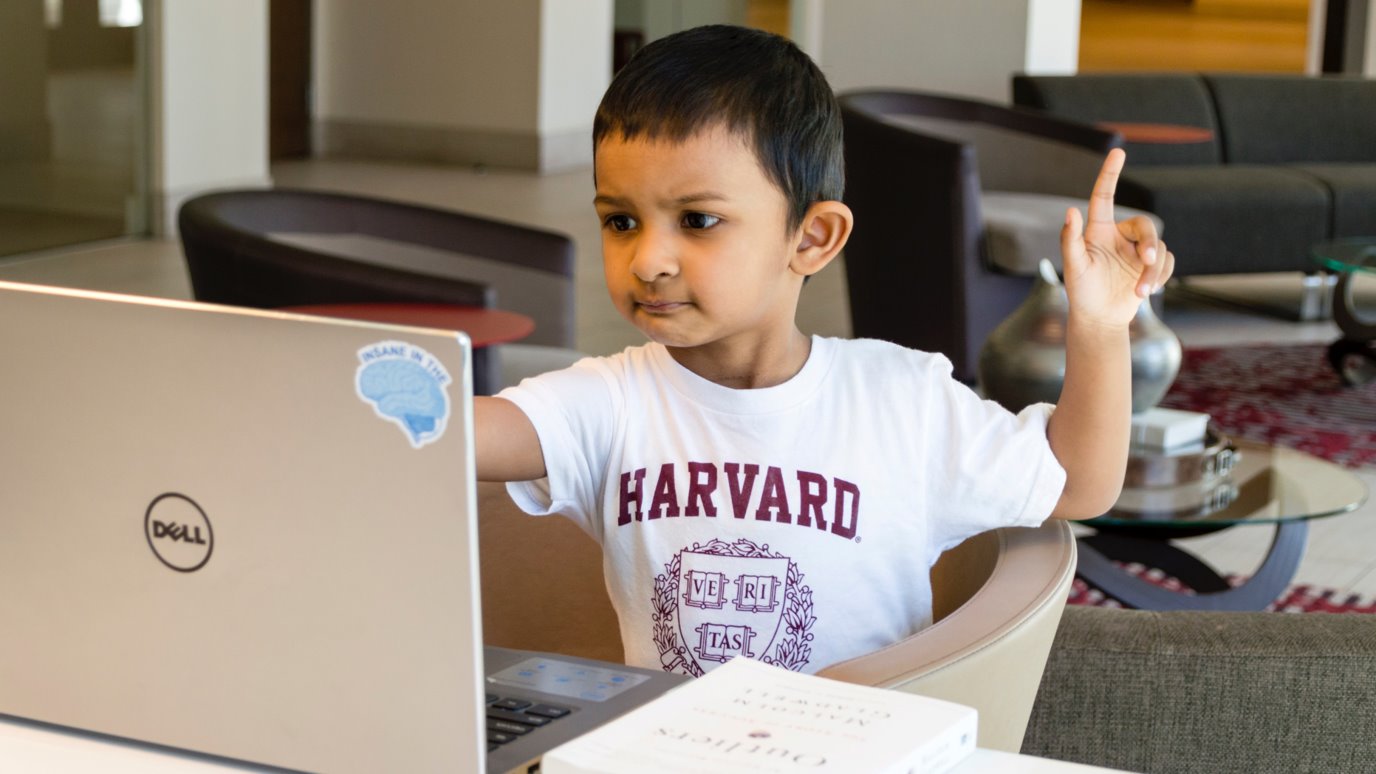 [Speaker Notes: Por que estamos aqui? Alguém pode imaginar?

Trazer informações bem iniciais sobre a importância da eficiência energética para a escola e a proposta da iniciativa de ação educativa.

A ideia é fazer um diagnóstico energético (se for o caso de incluírem como atividade com os alunos – pode ser colocado como projetos de pesquisa/ TCC, etc.) na escola e uma campanha de sensibilização de alunos/as e professores/as para depois medir o resultado dela em termos da redução no consumo de energia.]
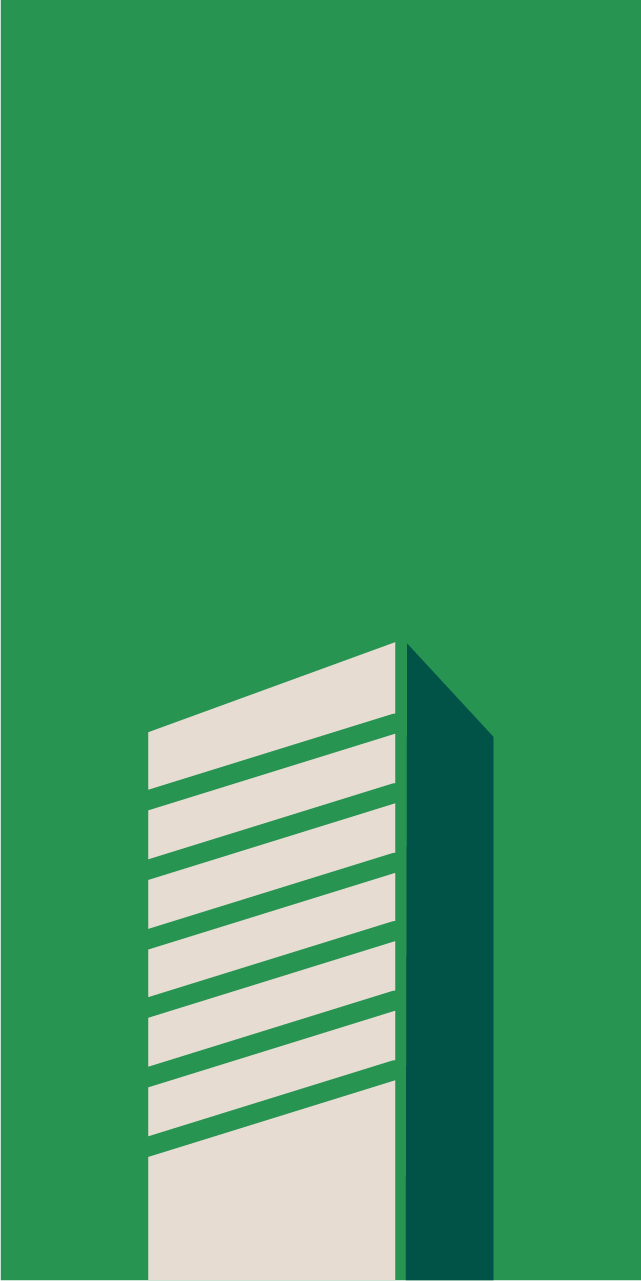 Aprender em grupoDiscussões​Participação ativa de vocês
[Speaker Notes: A proposta é conversar e fazer algumas dinâmicas para aprender junto. Pedir participação ativa dos/das alunos/as.]
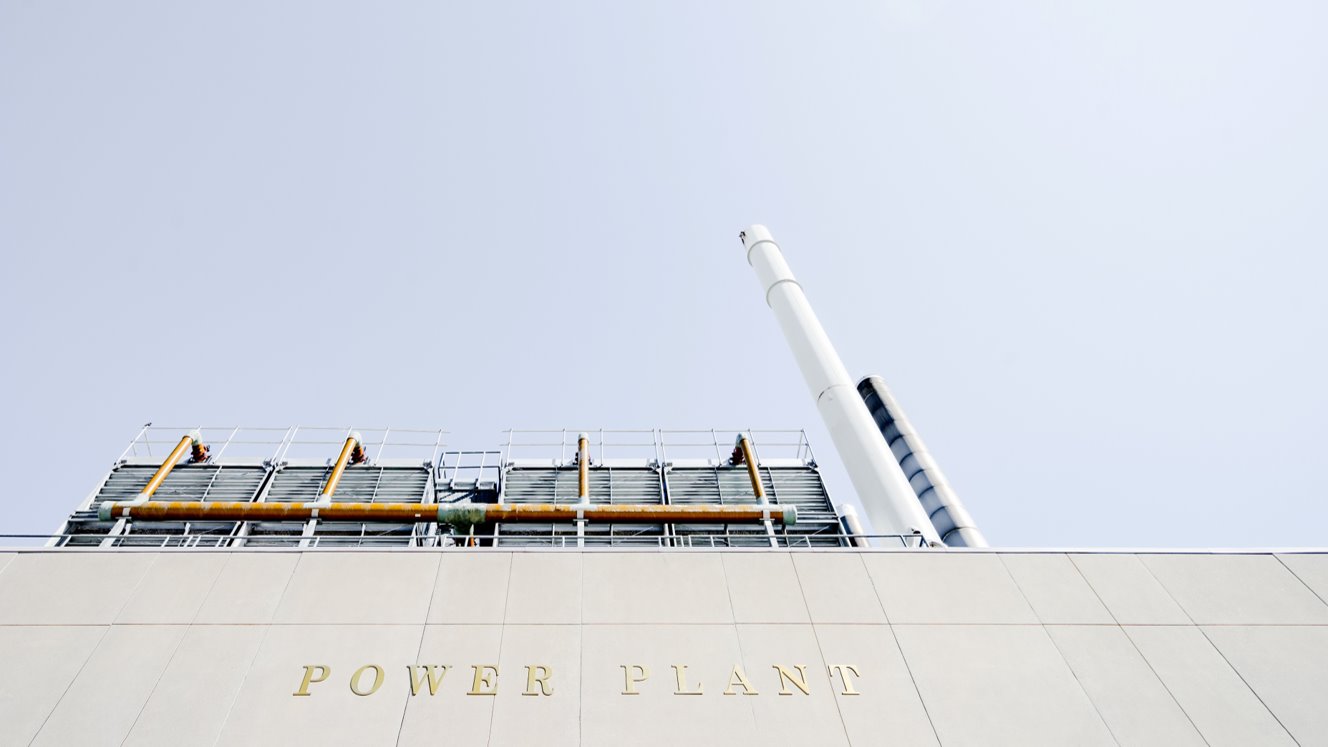 Qualidade de vida
Segurança
Emprego
Crescimento econômico
[Speaker Notes: Explanar sobre a importância da energia em geral]
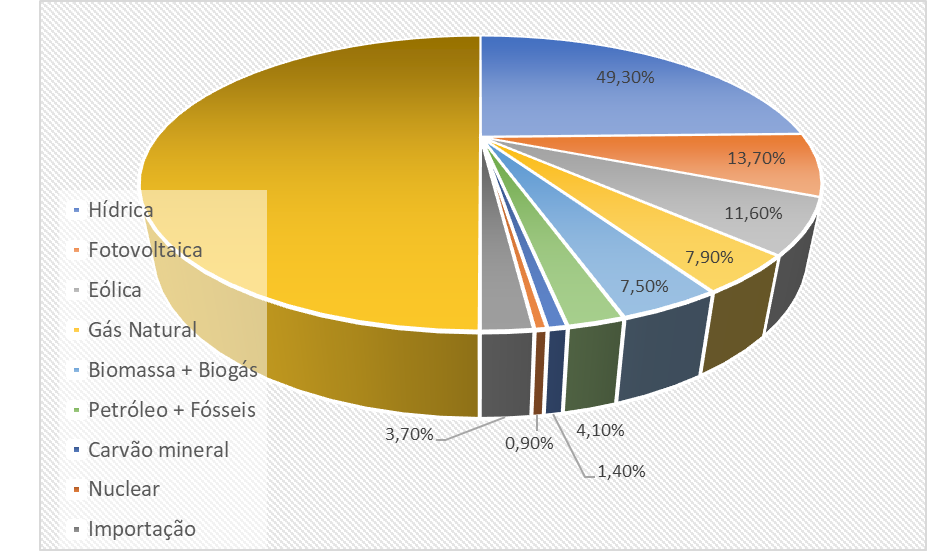 [Speaker Notes: Explanar sobre a matriz elétrica limpa do Brasil, porém pode ser mais diversificada.
Atualizar sempre que possível.]
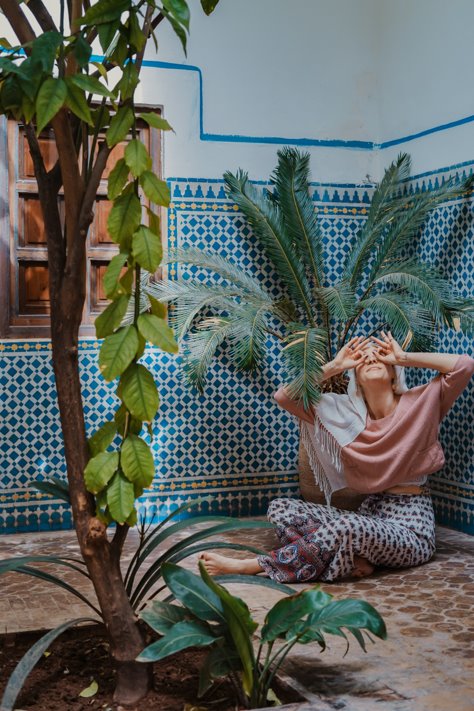 A melhor energia é aquela que não usamos!
[Speaker Notes: Explanar sobre eficiência energética.

Apesar da nossa matriz limpa, precisamos sempre buscar consumir apenas o essencial para as atividades.]
Eficiência energética
Redução de custos com insumos energéticos (eletricidade, gás natural), sem comprometer a funcionalidade da instalação e respeitando a legislação​.

Raymundo Aragão (2020)
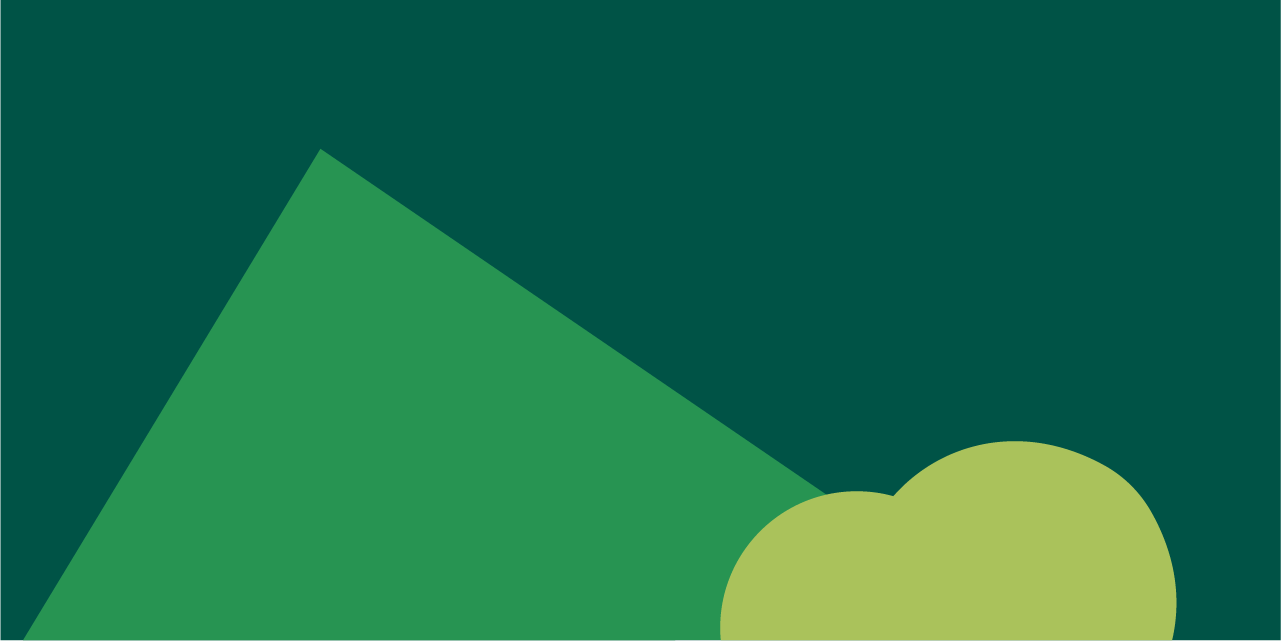 [Speaker Notes: Definição de eficiência – buscar fazer a mesma coisa com menos energia; ou fazer mais com a mesma quantidade de energia.
Dar exemplos.]
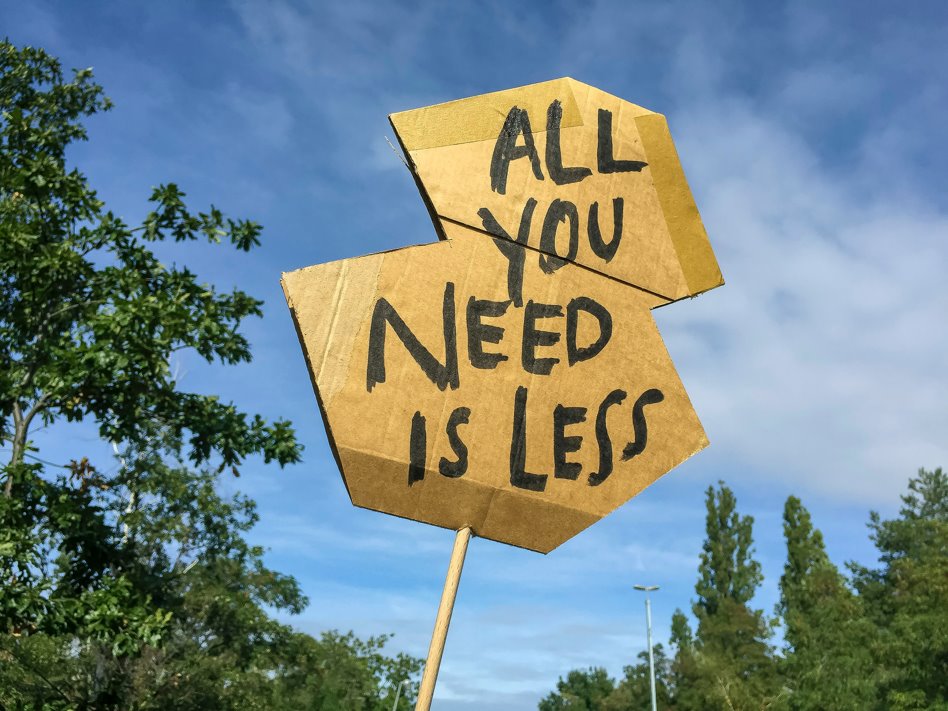 EFICIÊNCIA ENERGÉTICA
4% menos até 2031
[Speaker Notes: Segundo estudos, é esperado que até 2031 seja necessário gerar 4% menos energia devido a ações de eficiência energética, ou seja, continuar crescendo mas usando energia de forma mais eficiente, diminuindo assim o seu consumo.
Atualizar dados, com base em fontes seguras (ANEEL, EPE, MME).]
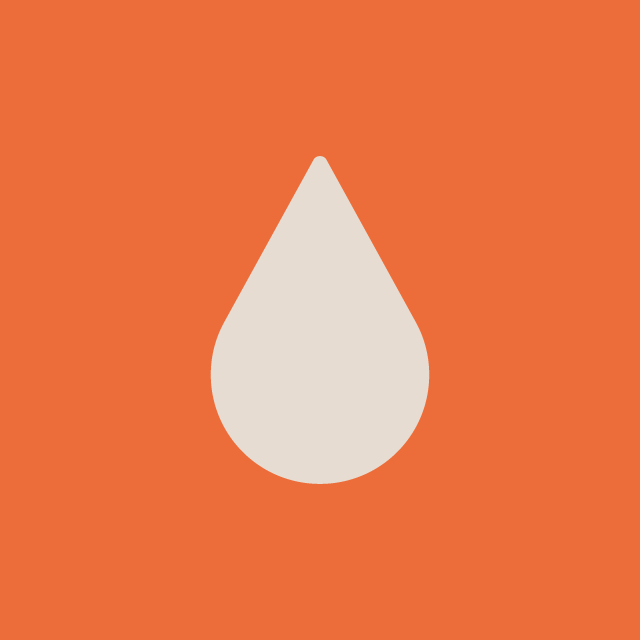 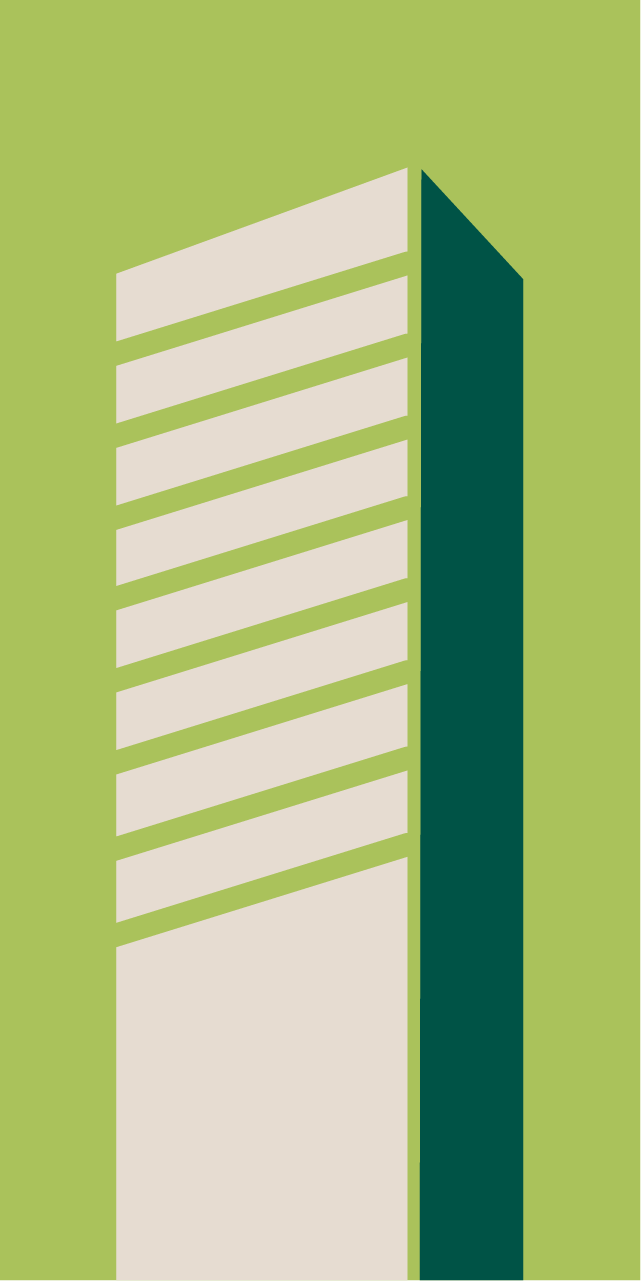 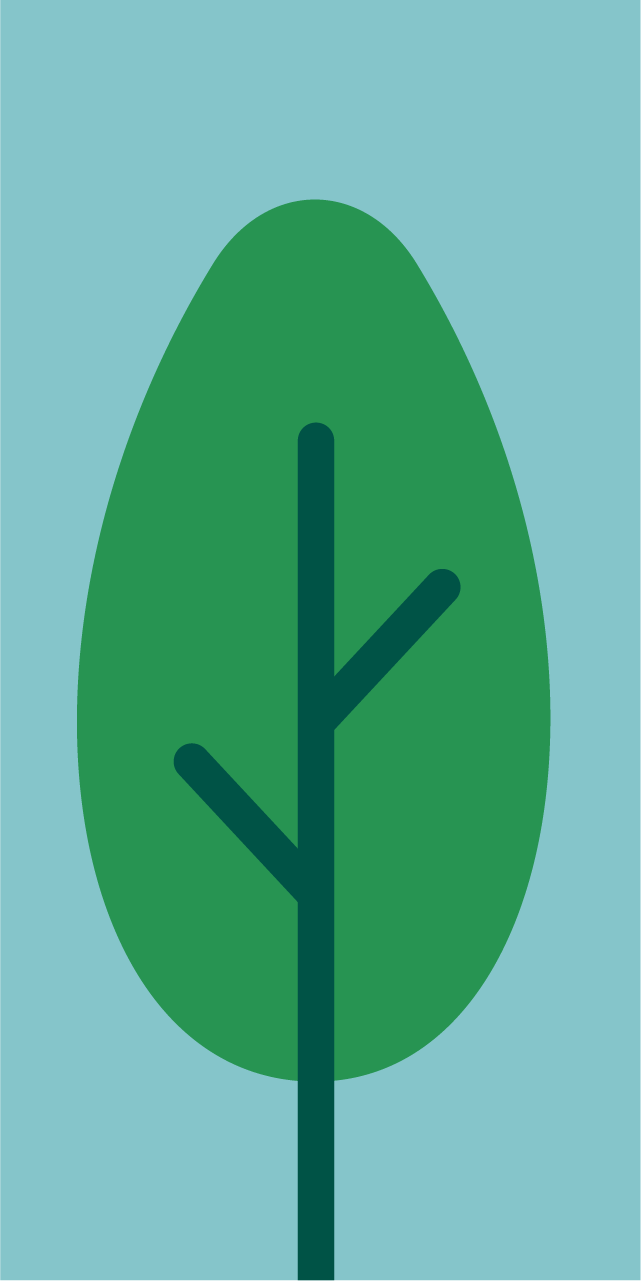 Como?
[Speaker Notes: Onde estão essas oportunidades?]
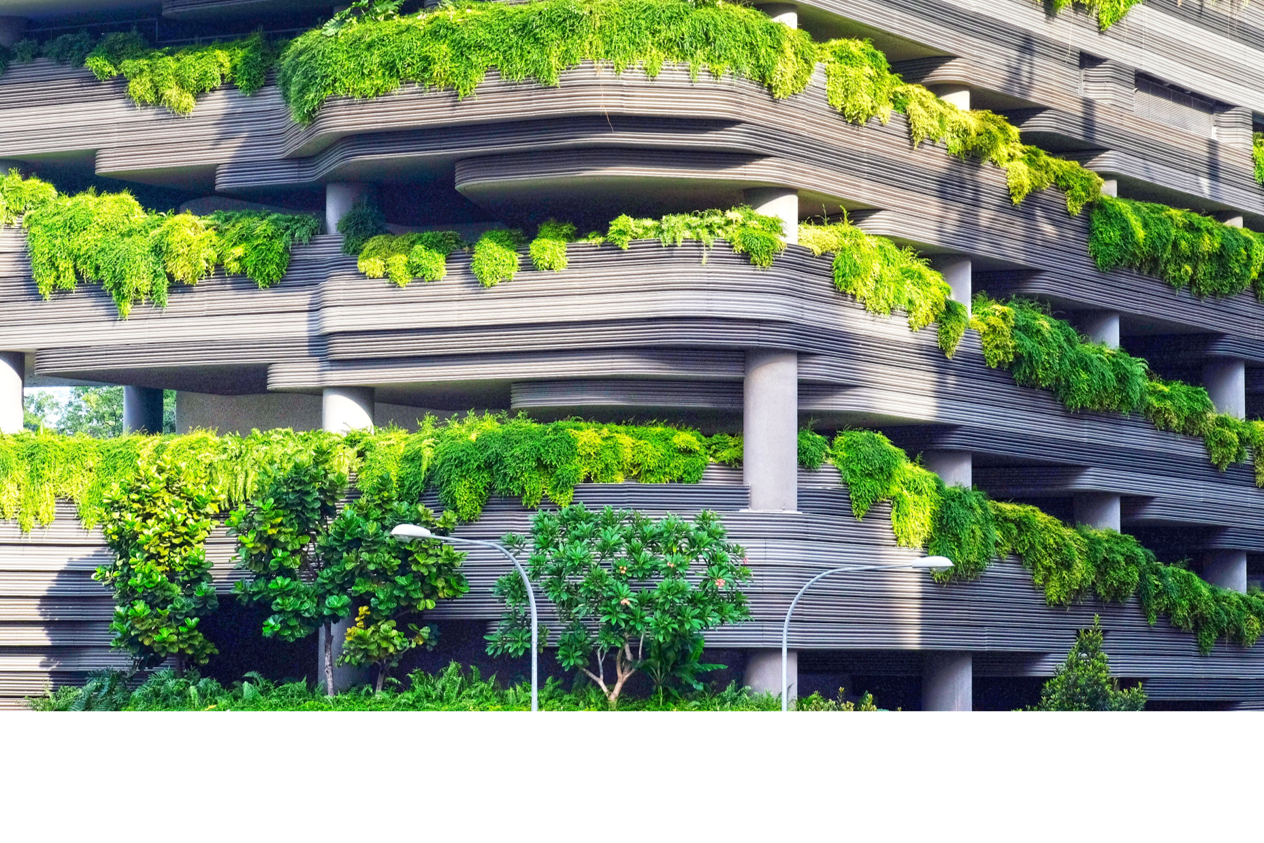 Oportunidades Energia Elétrica
62% Edificações
(42% ​Serviços)
31% Indústria​
6% Agropecuária​
1% Transportes
[Speaker Notes: As maiores oportunidades de economia estão nas edificações e serviços públicos 
Nas residências, as maiores oportunidades são principalmente em geladeiras, chuveiros elétricos e ar-condicionado. 
Lâmpadas também, mas elas representam um consumo menor nas casas.

Nos serviços, trata-se por exemplo da escola. Climatização e iluminação são grandes consumidores, além de equipamentos de informática.

Atualizar com fontes seguras (ANEEL, EPE, MME).

Vocês sabem como podem agir nesse sentido?]
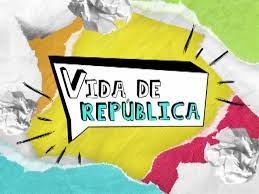 Energia é 
força em ação.
Eficiência energética nas residências.

(Vídeo da série Energia que transforma, Procel)
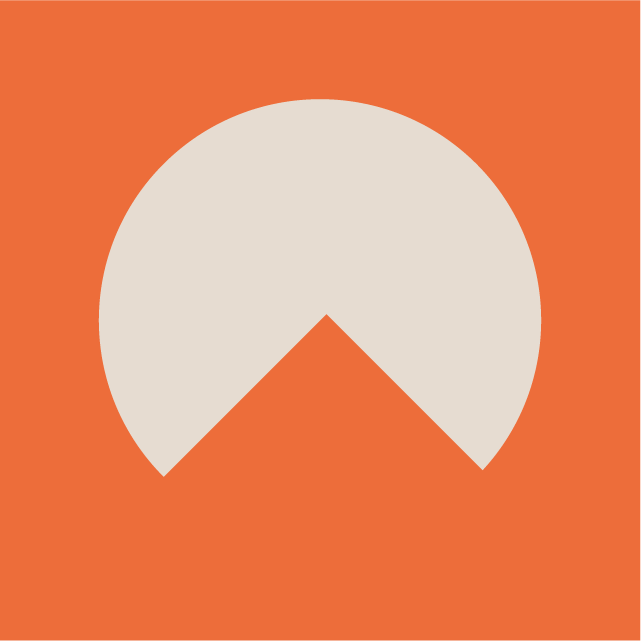 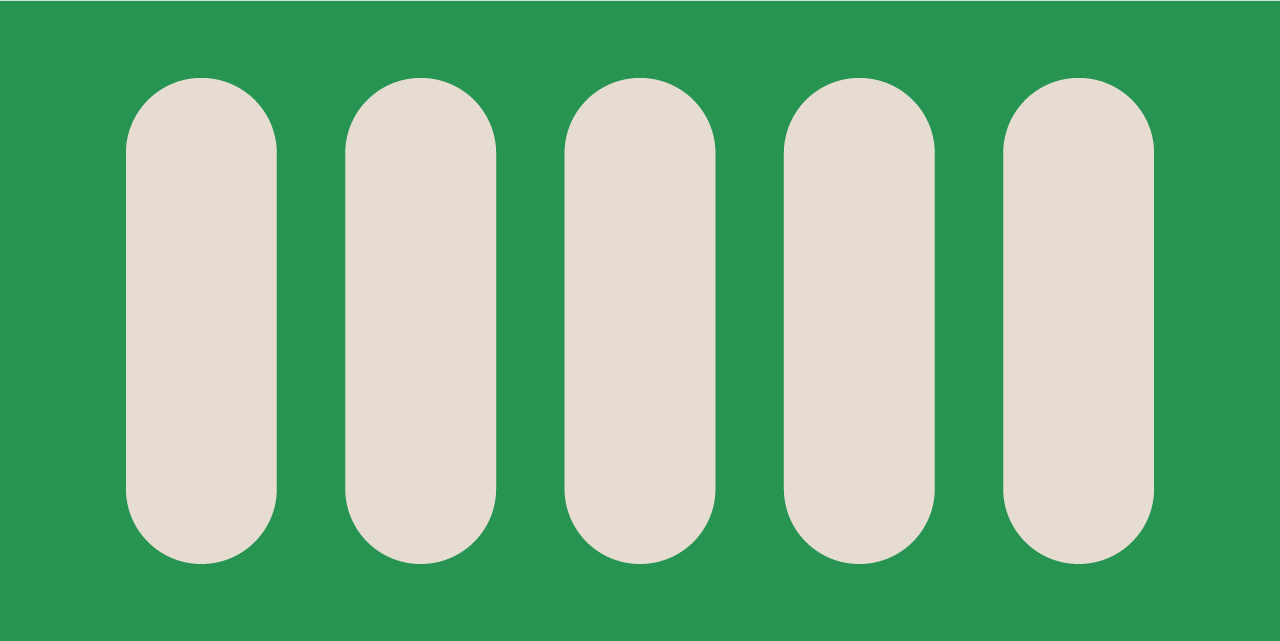 [Speaker Notes: Passar a primeira parte do vídeo de 8’30’’ (quando o vídeo faz um “intervalo”). 
O material faz parte do material do Procel, Energia que transforma (Energia que transforma), que traz informações sobre EE para o público de ensino fundamental a médio.

www.energiaquetransforma.org.br]
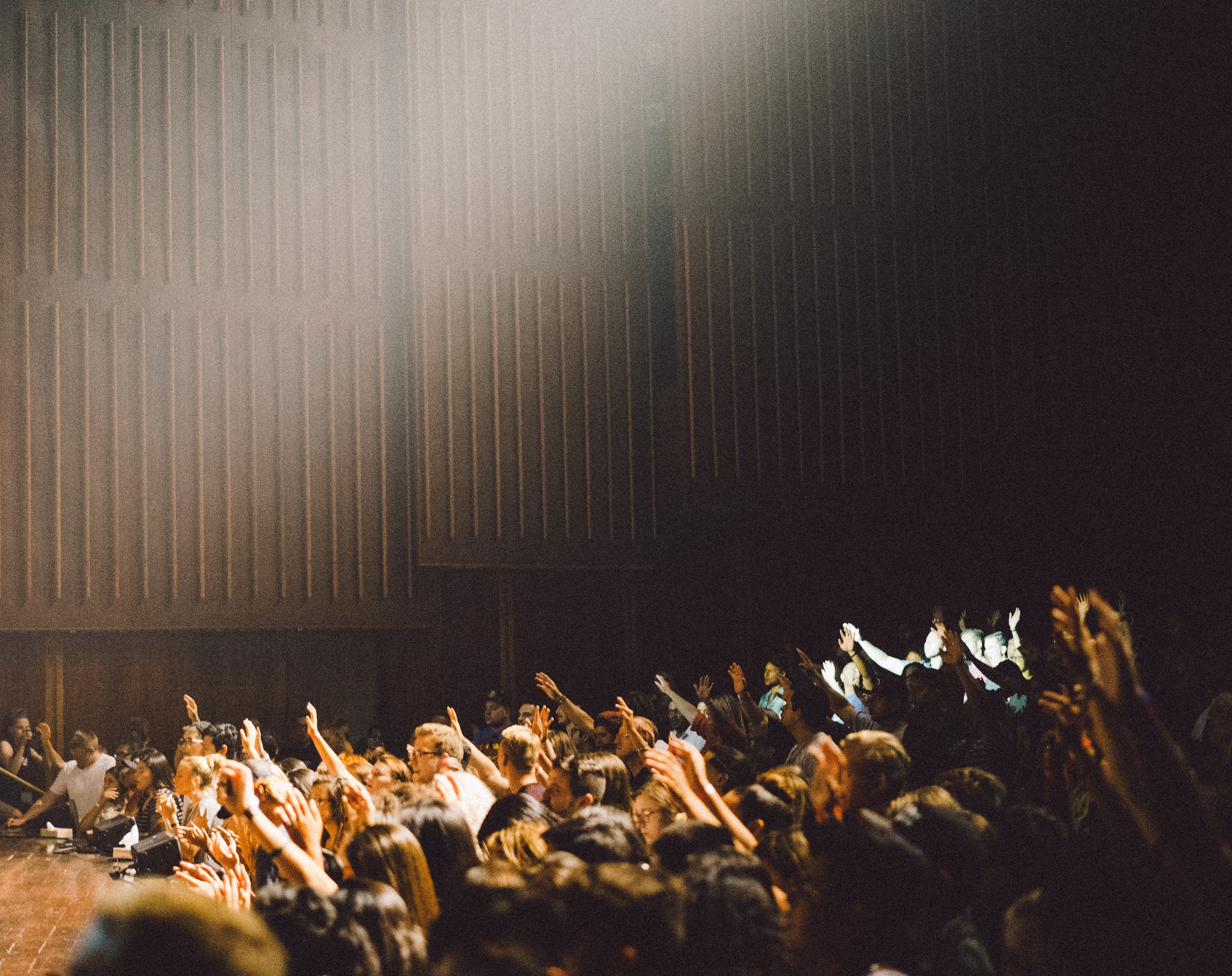 [Speaker Notes: Direcionar perguntas para a plateia:

Vocês já pensaram sobre isso? 
Vocês já conheciam o selo Procel?
Prestam atenção nisso quando vão comprar algum equipamento novo?
E na escola, no trabalho, etc. Vocês prestam atenção nisso quando estão fazendo qualquer coisa?]
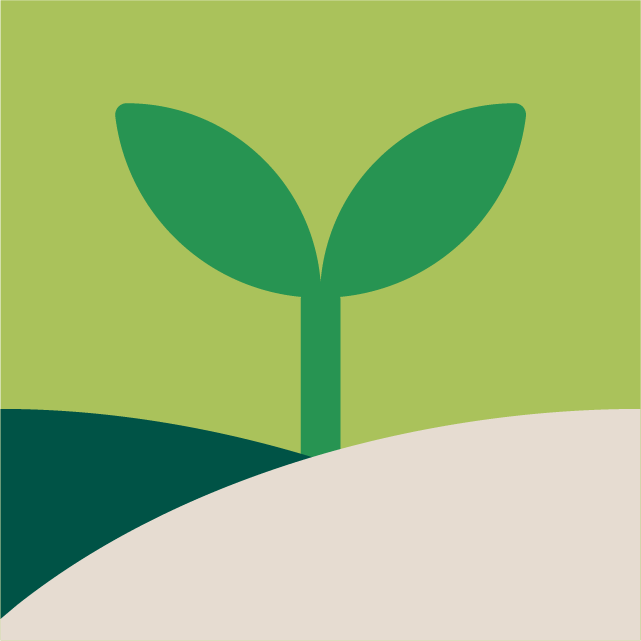 ROSA
HÁBITOS NÃO EFICIENTES
VERDE
HÁBITOS EFICIENTES
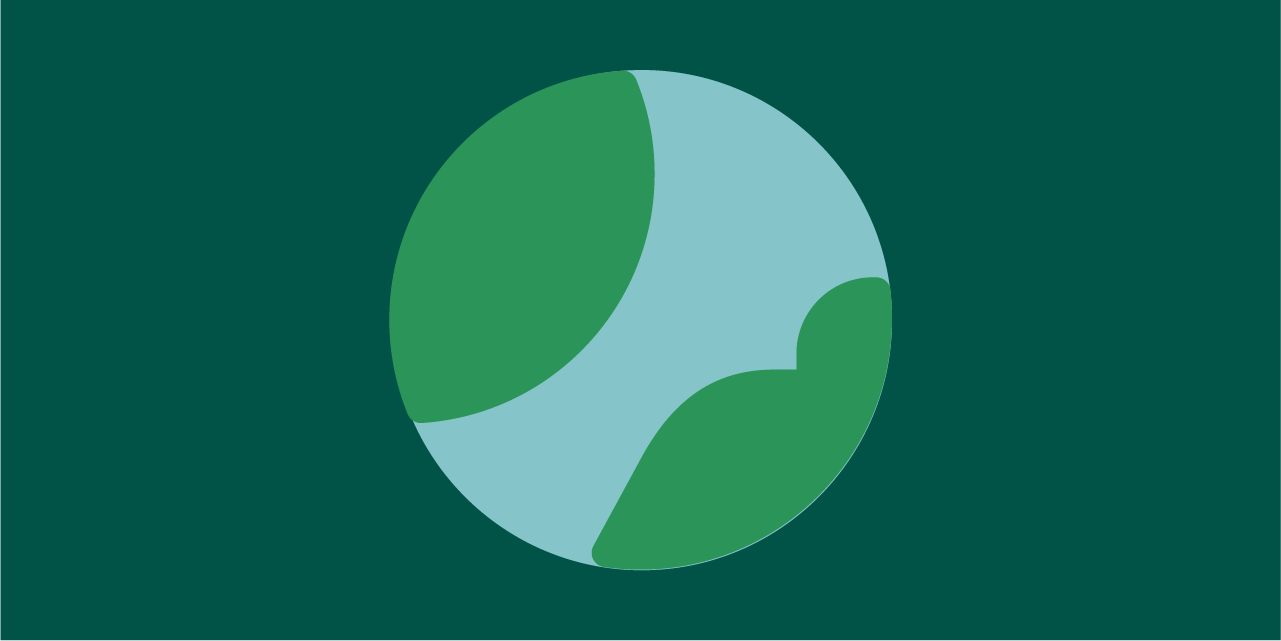 [Speaker Notes: Propor uma dinâmica:

Entregar um papel rosa e um verde.
Solicitar que escrevam no rosa um hábito pessoal que eles/elas sabem ou imaginam que não é eficiente em termos de energia (deixar luz acessa, computador ligado quando vai dormir, abrir geladeira só pra olhar, etc.). 
No verde, alguma ação que eles/elas fazem pensando que é eficiente ou já pensaram que poderiam fazer para ser mais eficientes. 
Não é necessário que se identifiquem.

Ler alguns e comentar.

Passar o final do vídeo e perguntar o que acharam.]
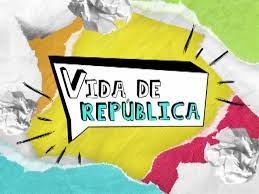 Energia é 
força em ação.
Eficiência energética nas residências.

(Vídeo da série Energia que transforma, Procel)
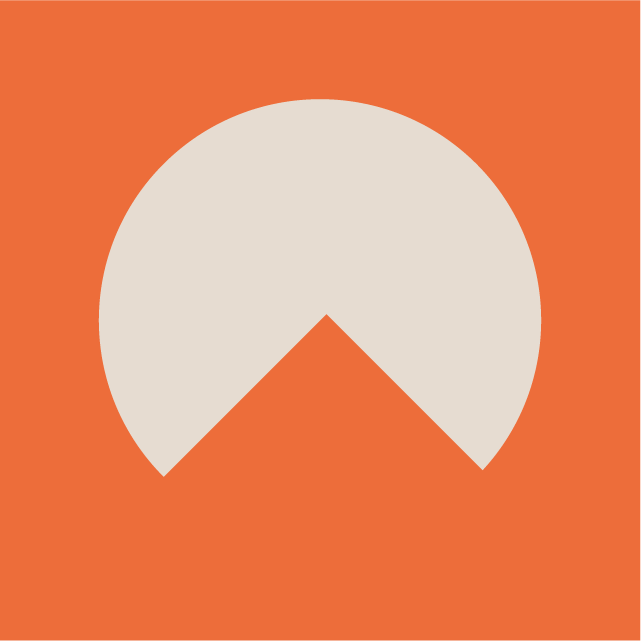 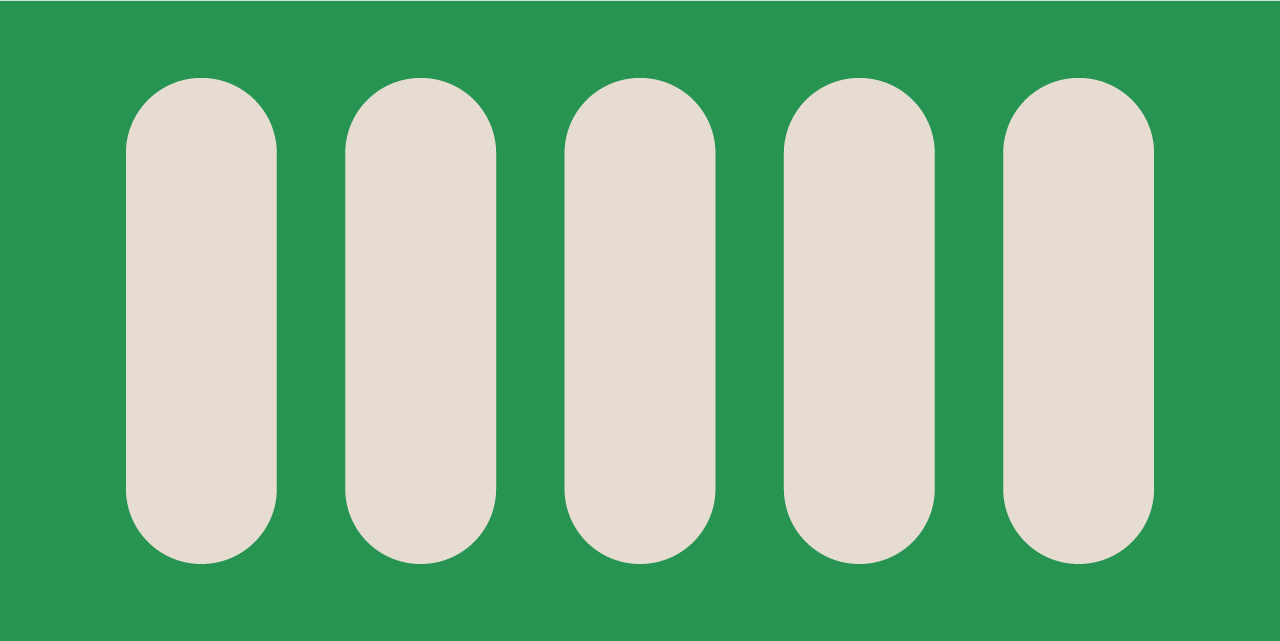 [Speaker Notes: Passar o final do vídeo, a partir do 8’30’’]
Energia é 
força em ação.
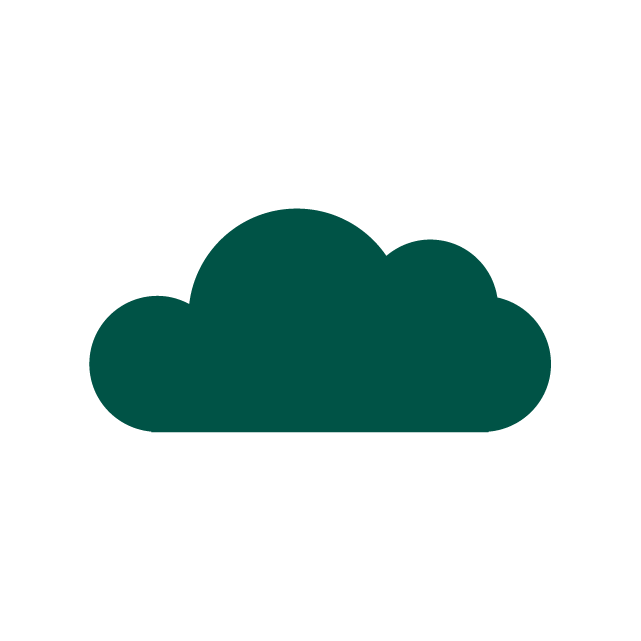 Eficiência energética nas residências.
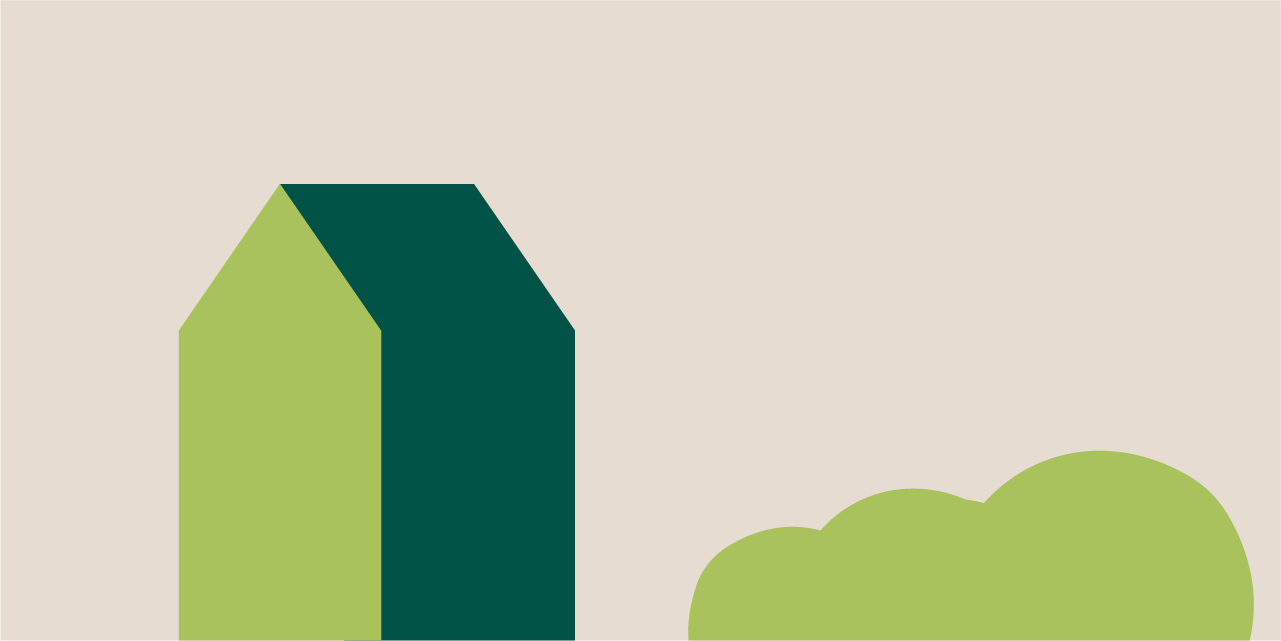 [Speaker Notes: Vamos assistir o final do vídeo]
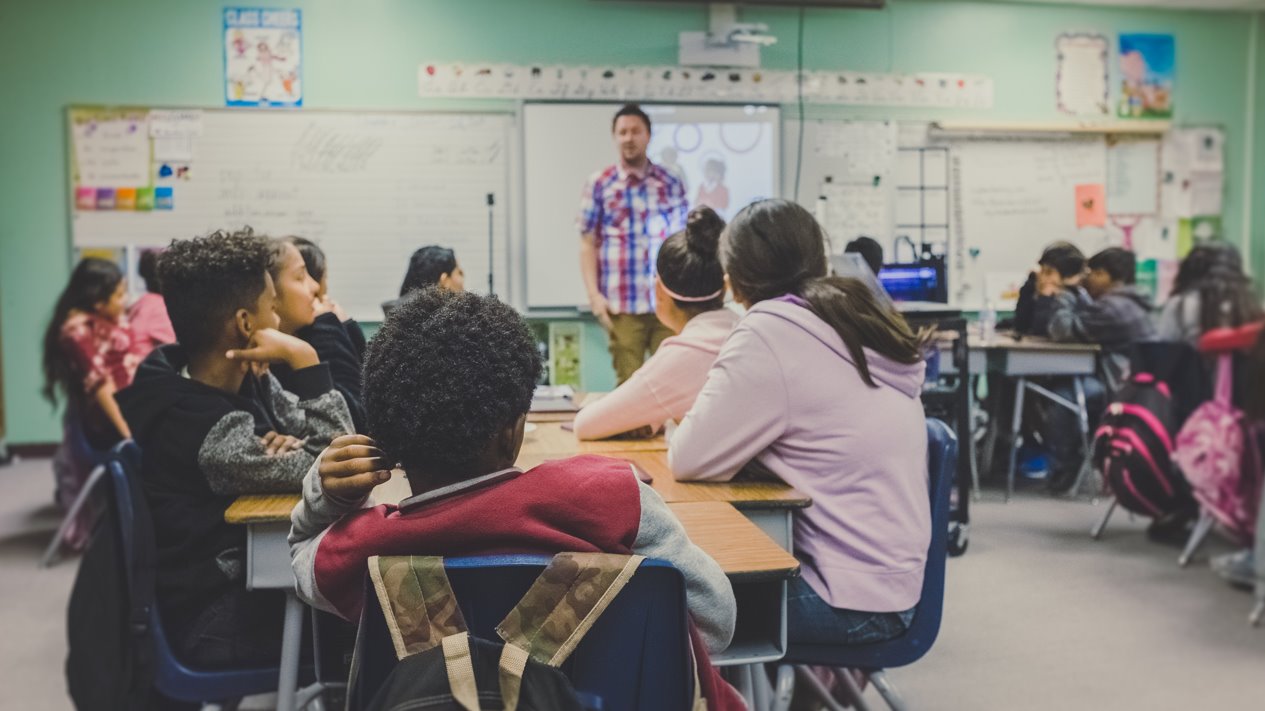 E aqui no Campus?
[Speaker Notes: Voltar a pergunta para o ambiente escolar: E na escola: vocês agem de olho na energia que pode estar sendo desperdiçada?

Nos slides seguintes, listar ações que podem reduzir o desperdício de energia na escola.]
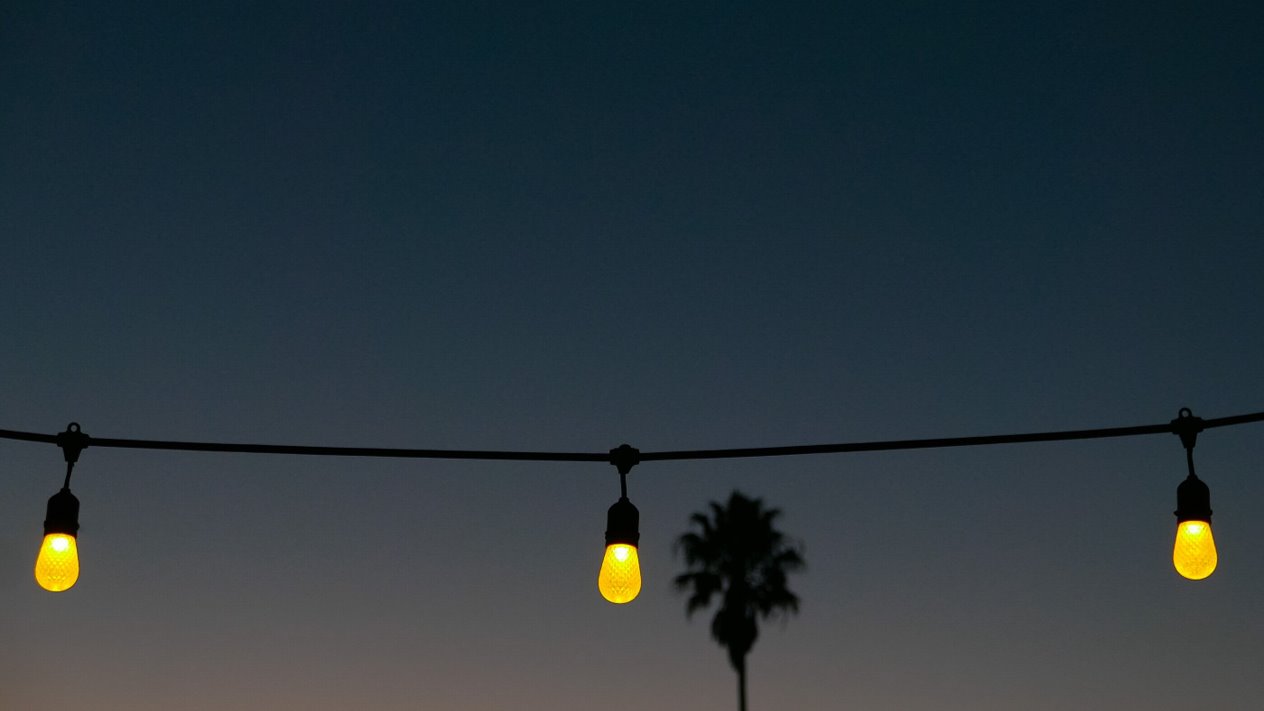 v
Campanha de conscientização
Apagar lâmpadas desnecessárias
Aproveitar, ao máximo, a luz natural
Limpeza das luminárias e lâmpadas
[Speaker Notes: Acrescentar se houver outras ações que podem ser de interesse da escola.

Reforçar com exemplos que acontecem na escola.]
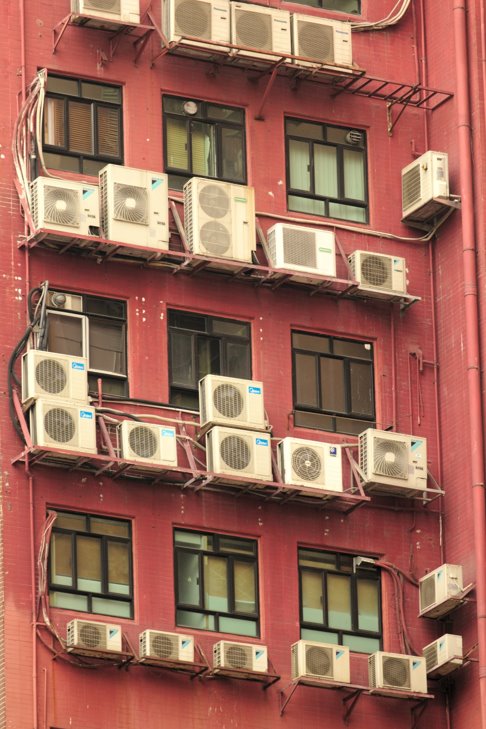 Desligar o ar quando o ambiente estiver desocupado ou sem necessidade de uso
Fechar portas e janelas
Manutenção periódica
22 - 24 ºC é o ideal
[Speaker Notes: Acrescentar se houver outras ações que podem ser de interesse da escola.

Reforçar com exemplos que acontecem na escola.]
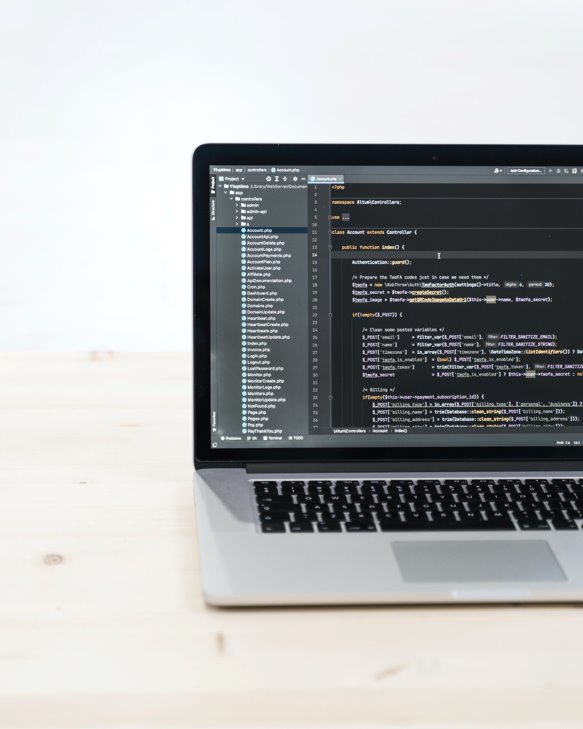 Desligar o computador quando não estiver em uso (ao final da aula)
Programar modo de espera de 5 minutos
Descanso de tela escura
Desligar equipamentos fora de uso (impressora, monitor etc.)
[Speaker Notes: Acrescentar se houver outras ações que podem ser de interesse da escola.

Reforçar com exemplos que acontecem na escola.]
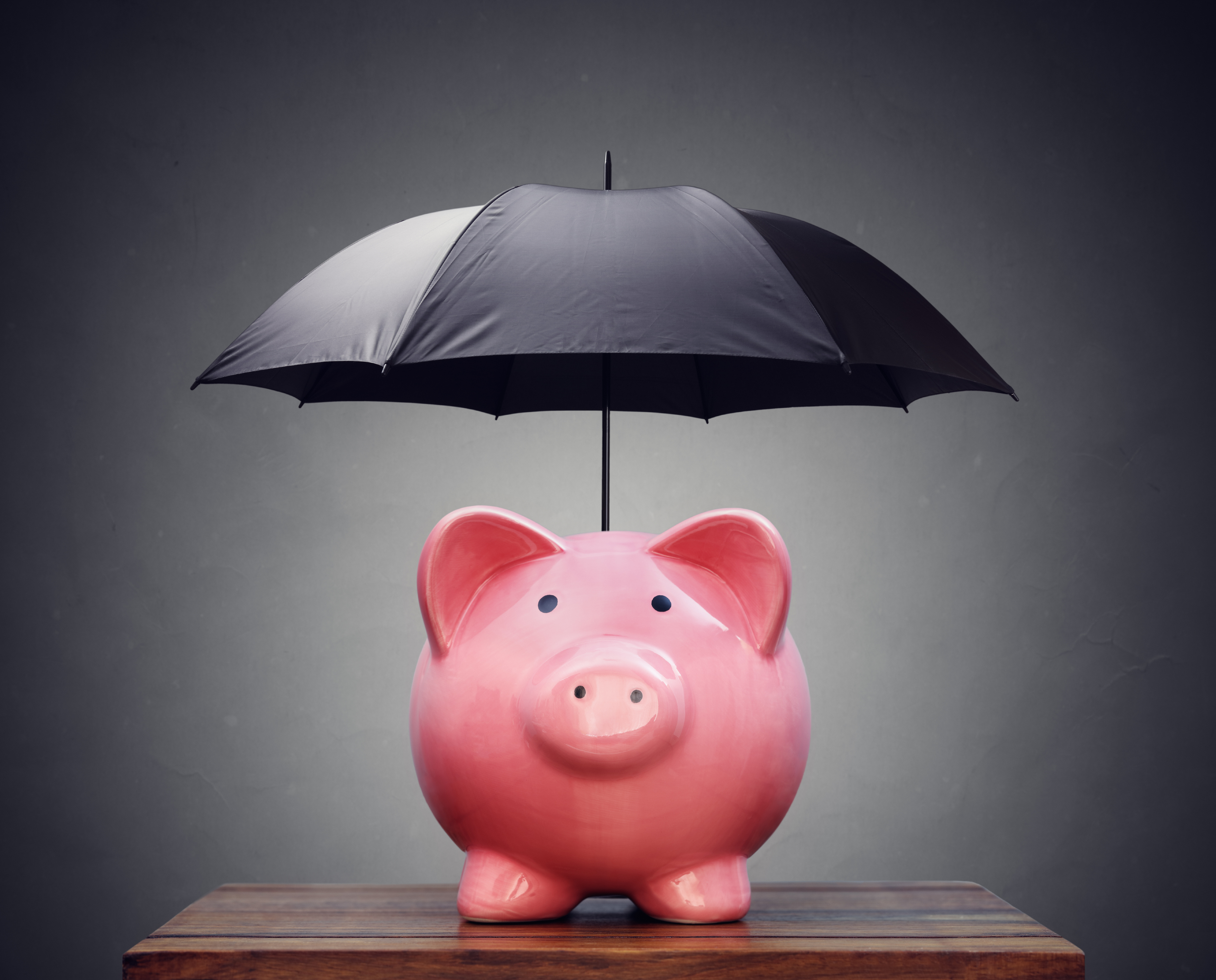 Dá pra fazer? 

Claro que sim!
Toda economia retorna para vocês!
[Speaker Notes: Mencionar que o recurso que é economizado em energia, pode reverter em investimento para a escola.]
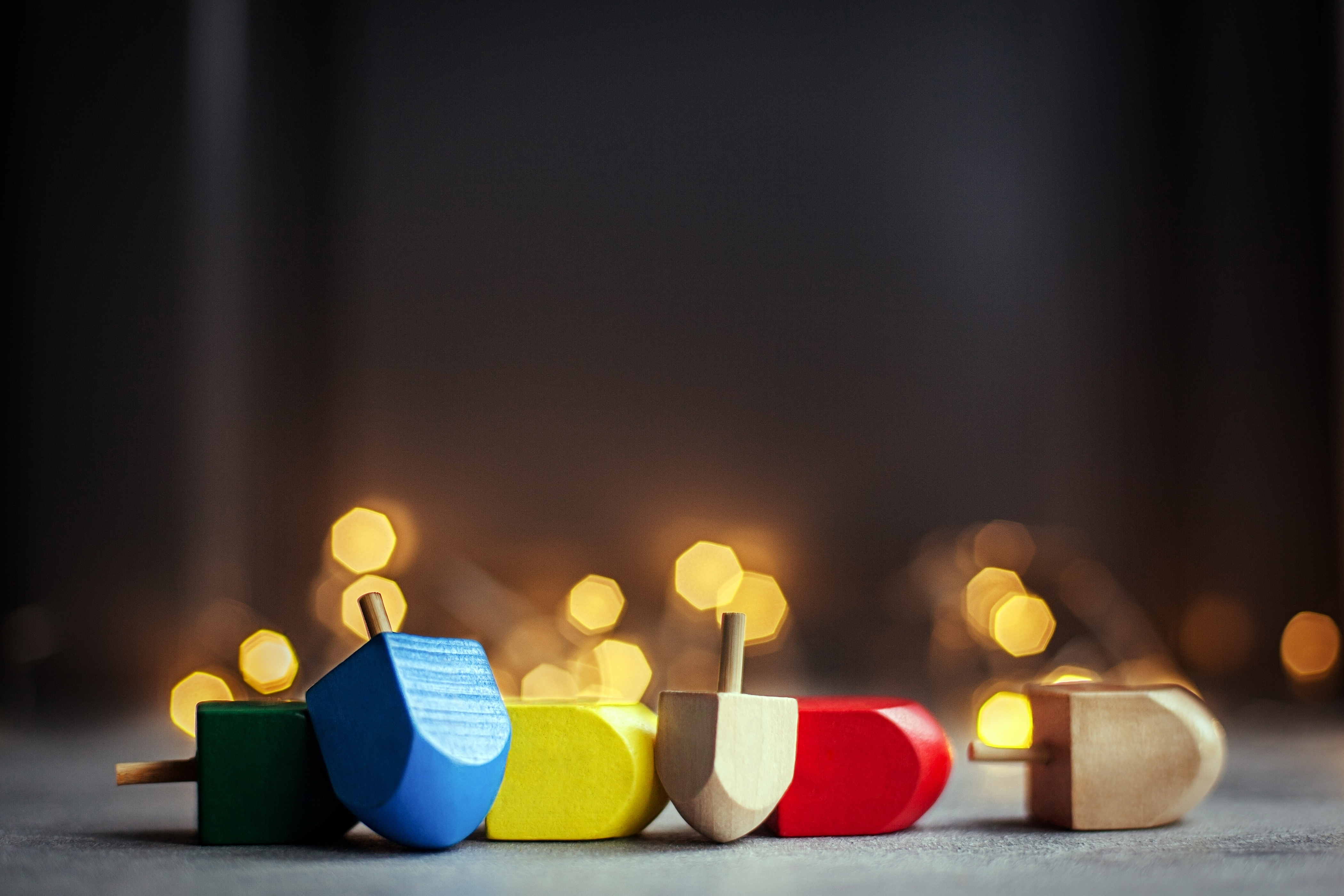 GINCANA DA 
EFICIÊNCIA 
ENERGÉTICA


Vamos tentar?
[Speaker Notes: Propor uma gincana para os alunos se policiarem com relação ao desperdício de energia.]
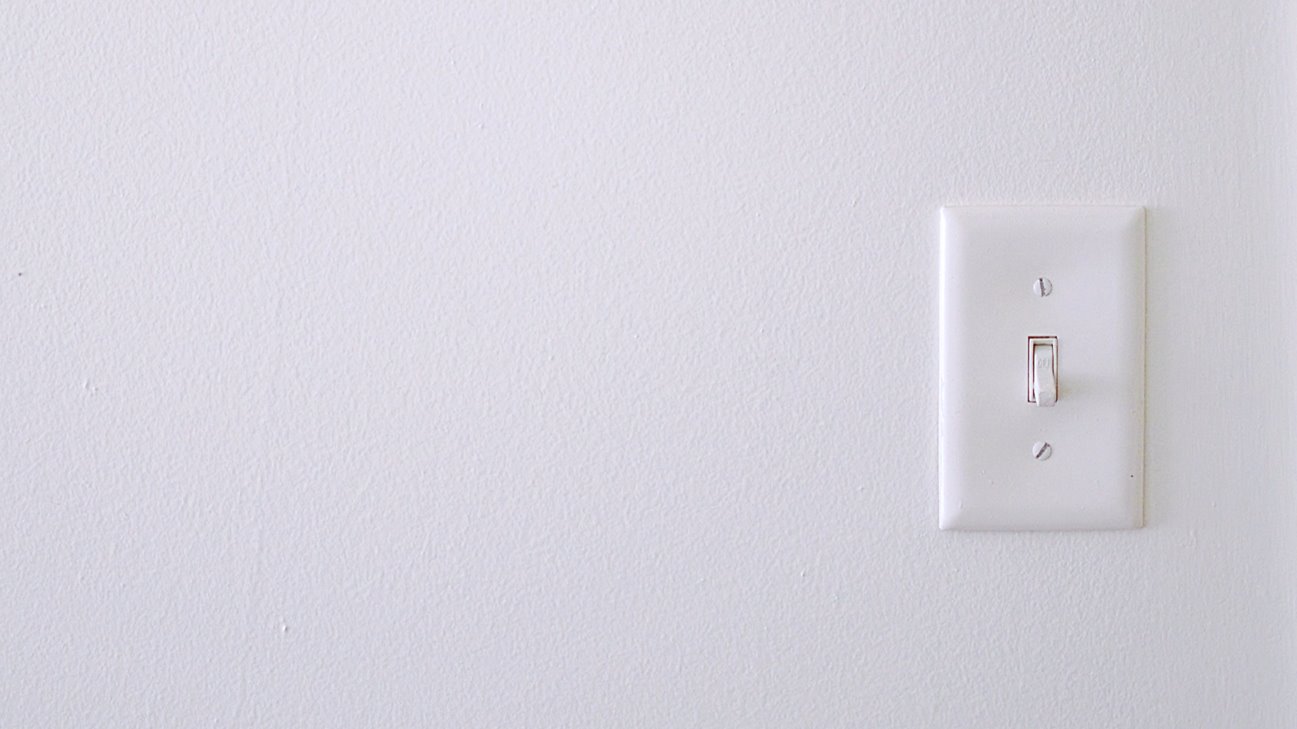 Medição do consumo de energia em 
      tempo real
Redução do consumo por vocês por 
      meio dessas ações simples
Adesivos e lembretes
17/08 a 20/09/2023
Vocês se monitoram e se ajudam
Reduzir o consumo em casa também
[Speaker Notes: Atualizar slide com as informações da gincana proposta pela escola.
Proposta de gincana (feita no exemplo da cartilha): 

Medição do consumo de energia da escola em tempo real. Caso não seja possível, pode-se avaliar a partir das contas de energia, porém sem a divisão entre turnos. Adaptar.

Objetivo: avaliar o quanto de energia os/as usuários/as (alunos/as, servidores/as, docentes, ...) conseguem reduzir somente com ações simples/ mudança de hábitos.
Usuários/as identificam as oportunidades e as implementam, bem como motivam colegas a fazerem o mesmo.
No final do período estipulado, avaliar a redução no consumo de energia, se possível, por turno de aula.
Pode-se solicitar também que alunos/as façam medidas de redução do consumo de energia em casa e pedir para que eles levem a fatura de energia na escola para avaliação da redução. Nesse caso, pode-se pensar em uma premiação individual.

Método de avaliação pode ser definido pela escola. O importante é motivar a redução do consumo de energia.]
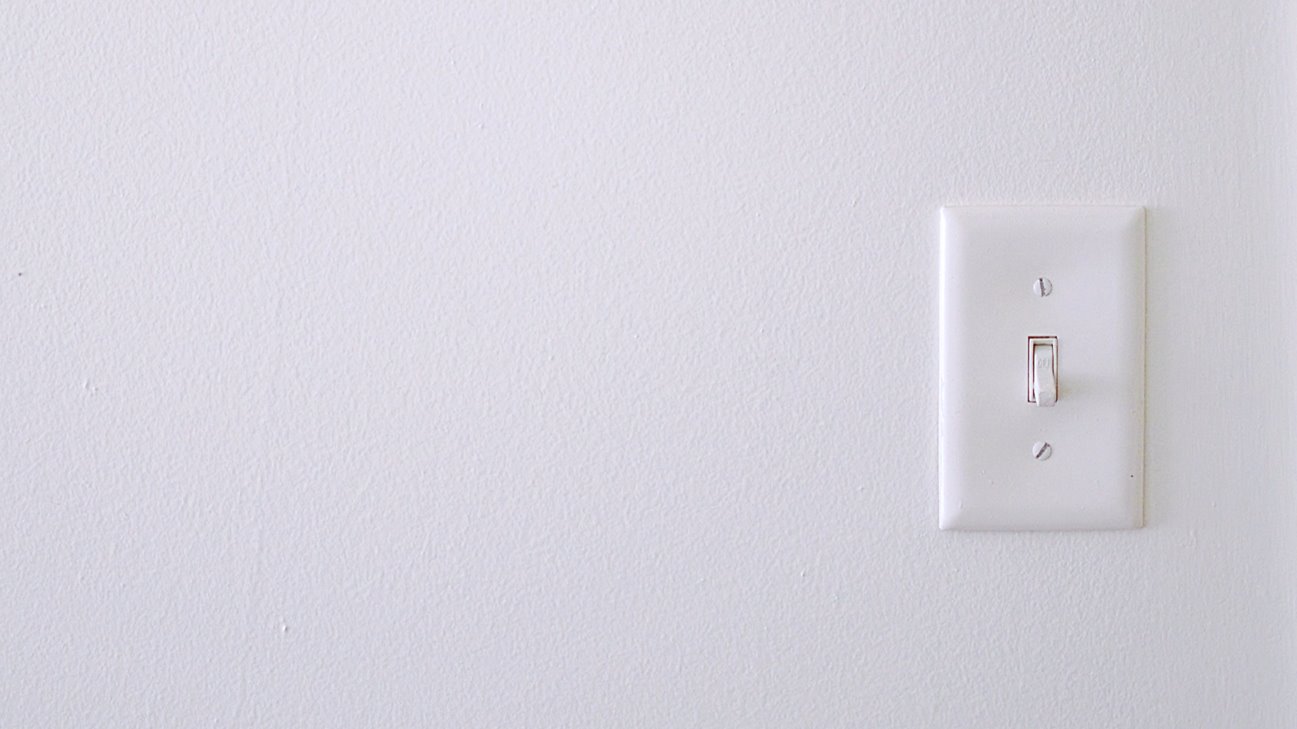 Redução em casa
https://forms.gle/5nykdExM3xmh2Ufy9
Preencher o formulário:​
 Anônimo​
 Turno​
 Envio da conta de luz de setembro​
 Quais ações foram feitas​
 Impressões (opcional)​
​
Cada estudante que reduzir pelo menos 10% de seu consumo em relação à média dos meses anteriores receberá vale bônus para o seu turno.
[Speaker Notes: No caso de se propor ações nas residências dos/as alunos/as, atualizar slide com as informações de como será avaliado.
Na experiência realizada em Canoinhas, montou-se um formulário online para preenchimento pelos/as alunos/as e envio da fatura de energia.

Sugestão de emitir certificado/ declaração de participação ativa e bom desempenho na ação para as pessoas que reduzirem seus consumos de energia a partir de um certo percentual.]
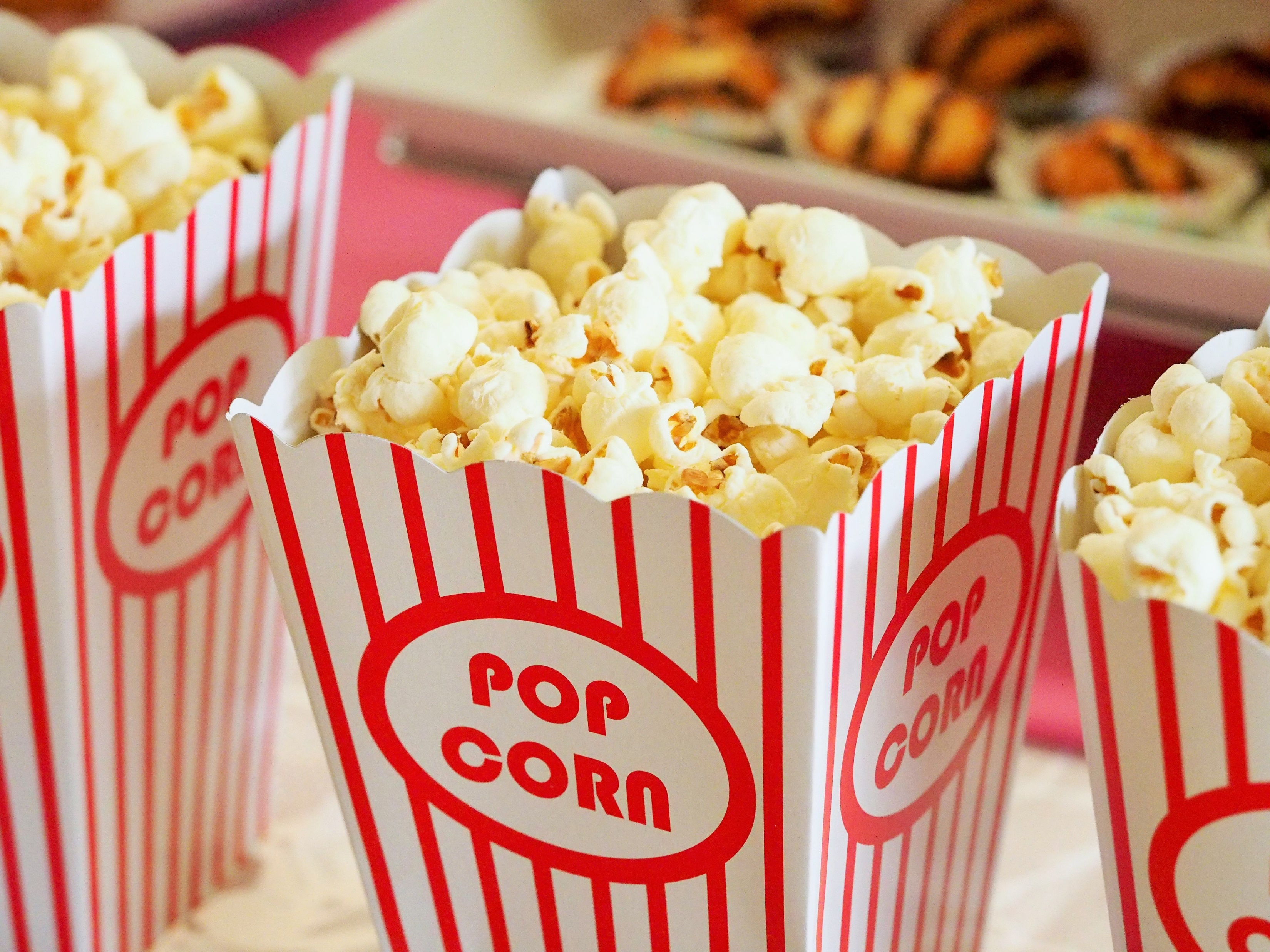 O turno que reduzir mais o consumo de energia nesse período ganhará um 
café especial.
[Speaker Notes: No exemplo da cartilha, foi fornecido um café para o turno vencedor. 
Na entrega, foi feita uma fala sobre a importância da ação e os resultados, bem como sobre a necessidade de se manter esses bons hábitos com relação ao consumo de energia.]
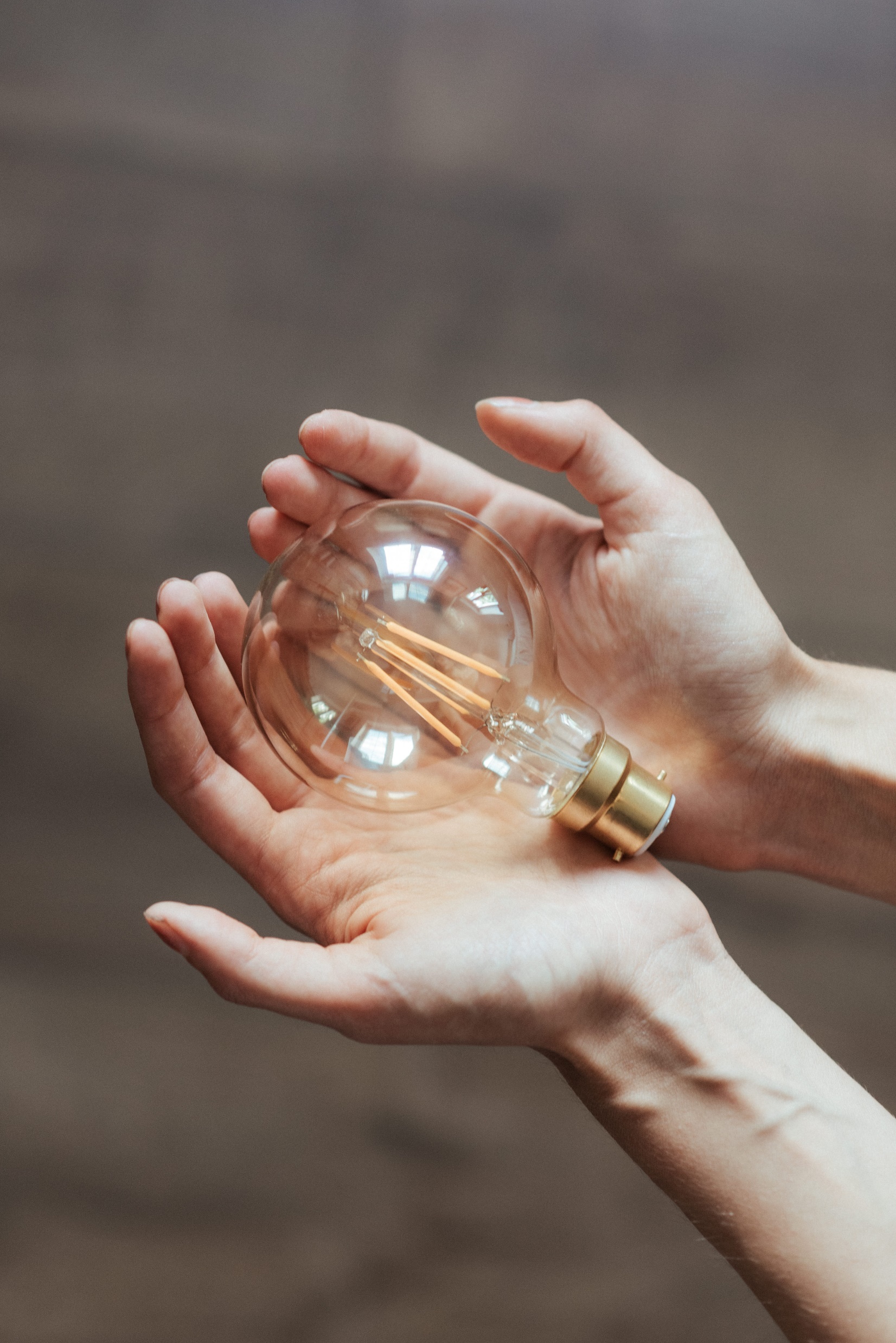 Energia é força em ação.
Produção de conhecimento
Consciente coletivo
(Vídeo da série Energia que transforma, Procel)
[Speaker Notes: Fechamento com mais um vídeo motivador do material do Energia que Transforma, sobre a construção do conhecimento em conjunto.
Vídeo consciente coletivo – produção do conhecimento

www.energiaquetransforma.org.br]
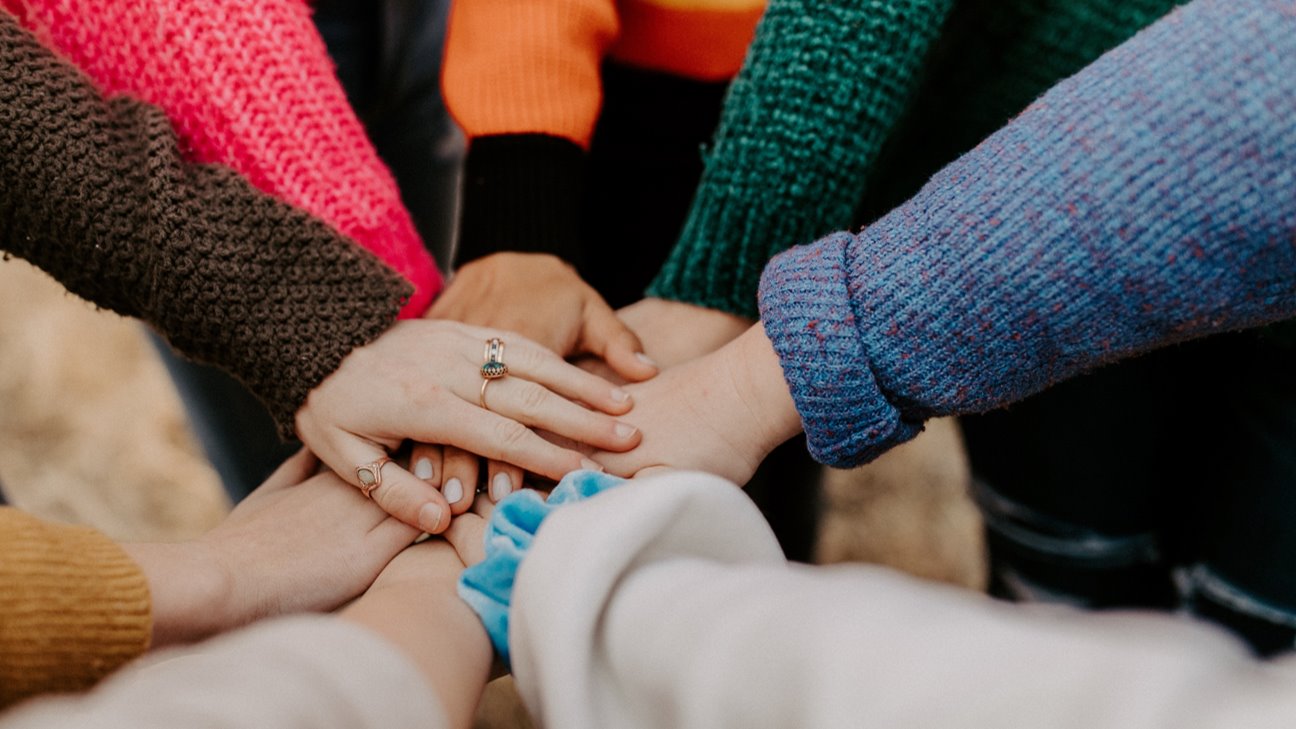 Vamos reduzir nosso consumo de energia?
    Seja você agente de eficiência energética!
Obrigado/a!
PALESTRANTE
[Speaker Notes: Inserir informações do palestrante e do campus.
Engajar os/as usuários/as da escola a participarem da gincana e manter bons hábitos relacionados ao consumo de energia.

Para manter o engajamento, fazer uso dos cards para mensagens instantâneas aos/às usuário/as, especificamente os/as alunos/as.
Também recomenda-se colar os adesivos com informações sobre consumo de energia pela escola.]